Welcome
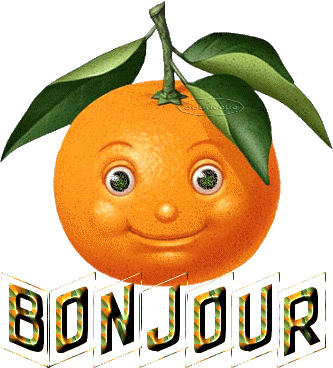 পরিচিতি
শিক্ষক পরিচিতি
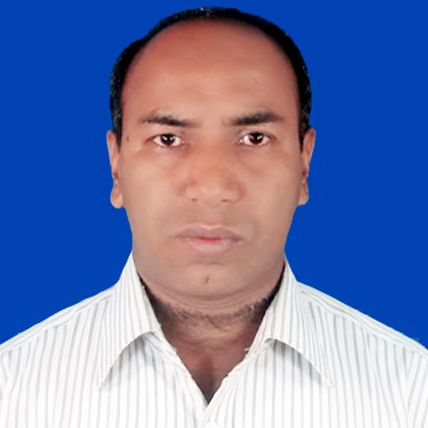 Subject
English 2nd paper
Class- 7,8,9,10
মো: আলমগীর হোসেন (সহকারী শিক্ষক আইসিটি)
রহিমাপুর ফাজিল মাদ্রাসা ।
পত্নীতলা, নওগাঁ ।
মোবাইল – ০১৭২৩৬২৬১০৮
BTT Course Rajshahi.
আইডি – ৬০৮ .
Gmail-alamgirchz@gmail.com
তারিখ – ১২/০৫/২০১৯ খ্রিঃ
Lesson Introduction
Class	:	Six,Seven,Eight, Nine,Ten.
Subject	:	English 2nd   Paper.
Unit		:	05
Lesson	:	02
Transformation of Sentences
Affirmative to Negative:
Rule 1: Only বা alone যুক্ত affirmative বাক্যকে negative করার সময় Only বা alone এর পরিবর্তে উত্তর বাক্যের শুরুতে None but  বসে । উক্ত বাক্যের আর কোন পরিবর্তন হয়না ।
Affirmative: Only he can play good cricket.
Negative: None but he can play good cricket.
Affirmative: Only the science students can apply for the post.
Negative: None but the science students can apply for the post.
ii  বস্তুর ক্ষেত্রে only এর পরিবর্তে  nothing but বসে।
Affirmative: He likes  only  Sweet.
Negative: He likes nothing but Sweet.
iii তবে বয়সের ক্ষেত্রে বা সংখ্যার ক্ষেত্রে  only  এর পরিবর্তে  not more than  বসে।
Affirmative: They have  only  two cars.
Negative: They have  not more than  two cars.
Rule 2:
Affirmative sentence এ  must  থাকলে negative করার সময় must এর পরিবর্তে 
can not but/ can not help বসে। তবে can not help এর পরে যে verb থাকে তার সাথে ing যুক্ত করতে হয়।
Affirmative: you  must  yield to your fate.
Negative: You can not but yield to your fate.
Affirmative: We must obey our parents.
Negative: we  can not but  obey our parents.
Rule 3:
Every যুক্ত affirmative বাক্যকে negative করার সময়  every  এর পরিবর্তে There is no বসে + every এর পরের শব্দটি বসে + but + প্রদত্ত sentence এর বাকী অংশ।
Affirmative:  Ever  yone hates a terrorist.
Negative:  There is no  one but hates a terrorist.
Affirmative: Every body fears a lion.
Negative: There is no  body but hates a liar.
Rule 4:
As soon as যুক্ত sentence কে Negative করতে হলে-
As soon as যুক্ত affirmative বাক্যকে negative করার সময়  As soon as এর জায়গায় no sooner had বসবে + প্রদত্ত Sentence এর কর্তা বসে + সে Sentence এর মূল verb এর v3 বসে + কমা পর্যন্ত বসে + কমার পরিবর্তে  than  বসে + দ্বিতীয় বাক্য বসে ।
Affirmative: As soon as he he saw the tiger, he ran away.
Negative: No sooner had he seen the Tiger  than   he ran away.
Affirmative: As soos as the boy saw the police, he ran away.
Negative: No sooner had the boy seen the police than he ran away.
Rule 5:
Adject যুক্ত Affirmative sentence কে Negative করার সময় উক্ত sentence এর be verb  এর পরে  not  বসে এবং যে Adjective শব্দটি থাকে তার বিপরিতার্থক শব্দ বসে । এবং উক্ত sentence  বাকী সব ঠিক থাকে ।  যেমন – Good থাকলে  bad,  Black  থাকলে White, Long থাকলে Short হয় ।
Am, Is, Are, Was, Were -  এই শব্দগুলোকে  Be verb বলে ।
Affirmative: He  is  a  good  man.
Negative: He is  not  a  bad man.
Affirmative: Rakib is an  honest  boy.
Negative: Rakib is  not  a  dishonest  boy.
Rule 6:
Always যুক্ত Affirmative sentence কে Negative করতে হলে  Always  এর পরিবর্তে never বসে । Affirmative sentence যে Adjective শব্দটি থাকে তার বিপরিতার্থক শব্দ বসে । এবং উক্ত sentence এর বাকী সব ঠিক থাকে ।
যেমন – Good থাকলে  bad,  Black  থাকলে White, Long থাকলে  Short,  punctual থাকলে late, truth থাকলে lie হয় ।
Affirmative: He was  always       punctual.
Negative: He was   never    late.
Affirmative: I   always   tell   truth.
Negative: I  never  tell  lie.
Rule 7:
Superlative degree যুক্ত Affirmative sentence কে Negative করতে হলে –
No other + superlative এর পরের অংশ + verb + as + superlative degree এর positive form + as + প্রদত্ত sentence এর subject.
Affirmative: He is the best batsman in the team.
Negative: No other batsman in the team is as good as he.
Affirmative: You are the best boy in the class.
Negative: No other boy in the class is as good as you.
Rule 8:
Than any other/than all other যুক্ত comparative degree কে Negative করতে হলে –
No other + any other/all other এর পরের অংশ বসে + প্রদত্ত verb + so/as বসে + comparative degree এর positive form + as + প্রদত্ত sentence এর subject.
Affirmative: He is better than any other boy in the class.
Negative: No other boy in the class is as good as he.
Affirmative: Dhaka is bigger than all other cities in Bangladesh.
Negative: No other city in Bangladesh is as big as Dhaka.
Rule 9:
Than যুক্ত comparative degree কে Negative করতে হলে –
Than এর শেষের অংশ প্রথমে বসে + verb (tense ও person অনুযায়ী) + not + so/as + comparative degree এর positive form + as + প্রদত্ত sentence এর subject.
Affirmative: He is stronger than you.
Negative: You are not as/so strong as he.
Affirmative: I am taller than you.
Negative: You are not as tall as me.
Rule 10:     As....as যুক্ত positive degree কে Negative করতে হলে –  প্রথম  as  এর পরিবর্তে  not less  বসে এবং শেষ  as  এর পরিবর্তে   than  বসে । এবং উক্ত sentence এর বাকী সব ঠিক থাকে ।
Affirmative: Robi and Rahat were  as  strong  as  Rakib.
Negative: Robi and Rahat were  not less  strong  than  Rakib
Affirmative: He is  as good as you.
Negative: He is  not less  good  than  you.
Rule 11:  Less...than  যুক্ত Affirmative sentence কে Negative করতে হলে –  Less এর জায়গায়  not as  বসবে এবং  than  এর জায়গায়  as  বসবে।
Affirmative: He is  less  ugly  than  you said.
Negative: He is  not as  ugly  as  you said.
Affirmative: You are  less  good  than  he said.
Negative: You are  not as  good  as  he said.
Rule 12:  Too.....to  যুক্ত Affirmative sentence কে Negative করতে হলে –  Too  এর জায়গায়  so/very  বসে +  To  এর পূর্ব পর্যন্ত বসে +  To  এর পরিবর্তে  that  বসে + প্রথম subject বসে + tense অনুযায়ী                  can not/could not  + প্রদত্ত  to  এর পরের অংশ বসে ।
প্রথম অংশে am, is, are থাকলে that+subject এর পরে can not / may not  বসে ।
প্রথম অংশে was/were থাকলে that+subject এর পরে could not / might not  বসে ।
Affirmative: He is too weak  to  walk.
Negative: He is  so  weak  that  he can not  walk.
পূর্ব অংশে for থাকলে for এর পরে যে  object থাকে to এর পরে উক্ত  object এর subject হবে ।
Affirmative: The sum was too difficult for me to work out.
Negative: The sum was  so  difficult for  me   that  I  could not work out.
Negative: The sum was  so  difficult for  me   that  I  could not work out.
আল্লহ্ হাফেজ
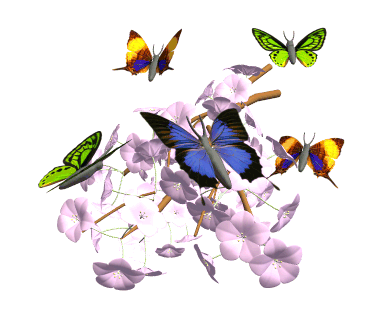